Safe & Together Overview Training
2024
We are excited to be offering the Safe & Together™ Model Overview Training
This one-day training provides participants with an introduction to, and overview of, the Safe & Together™ Model. The presentation provides participants with information about creating a domestic violence-informed child welfare system, the principles and components of the Safe & Together Model and information about the framework behind competency-building in child welfare around domestic violence. The training will be useful to anyone in the borough who comes into contact with families affected by domestic violence.  
The training objectives are:
To introduce a perpetrator pattern framework
To introduce and understand the Safe &Together Model principles and components and how those guide practice in various roles
To introduce how to use the Safe & Together Model as a way to enhance good practice in various roles, reduce risk effectively and achieve better outcomes
The training will be delivered virtually over two half day sessions on: 
 Course 19 – June 10/11 (1-4pm) | Deadline: 3rd June 2024 (12:00)
 Course 20 – September 23/24 (1-4pm) | Deadline: 16th September 2024 (12:00)
 Course 21 – October 28/29 (1-4pm) | Deadline: 21st October 2024 (12:00)
 Course 22 – December 3/4 (1-4pm) | Deadline: 26th November 2024 (12:00)
To book your place on the training please use the following link: Catalogue - Hammersmith and Fulham (arlo.co)  Any problems with booking please contact the Training mailbox. TrainingCHS@lbhf.gov.uk Places will be allocated on a first come, first serve basis.  
Booking requests received after the submission deadline will NOT be processed
For all other queries about the training, please email: abigail.phiri@respect.org.uk
Safe & Together is a model designed to support children and family services and their surrounding systems to improve outcomes for families impacted by domestic abuse and improve competency across the workforce. 
The Safe & Together principles are:
Keeping child Safe &Together™ with non-offending parent
Partnering with non-offending parent as a default position
Intervening with perpetrator to reduce risk and harm to child
The London Safe & Together Partnership provides training to organisations working towards systemic change in their response to domestic abuse across their child and family systems. The Partnership combines extensive experience of UK systems with the foundations of the Safe & Together model in order to deliver training tailored to the needs of local authorities and organisations based in the UK.
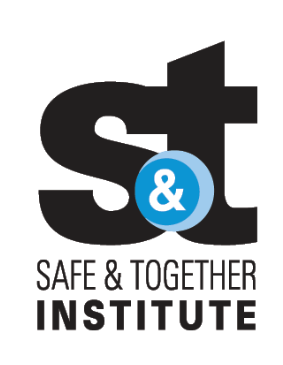 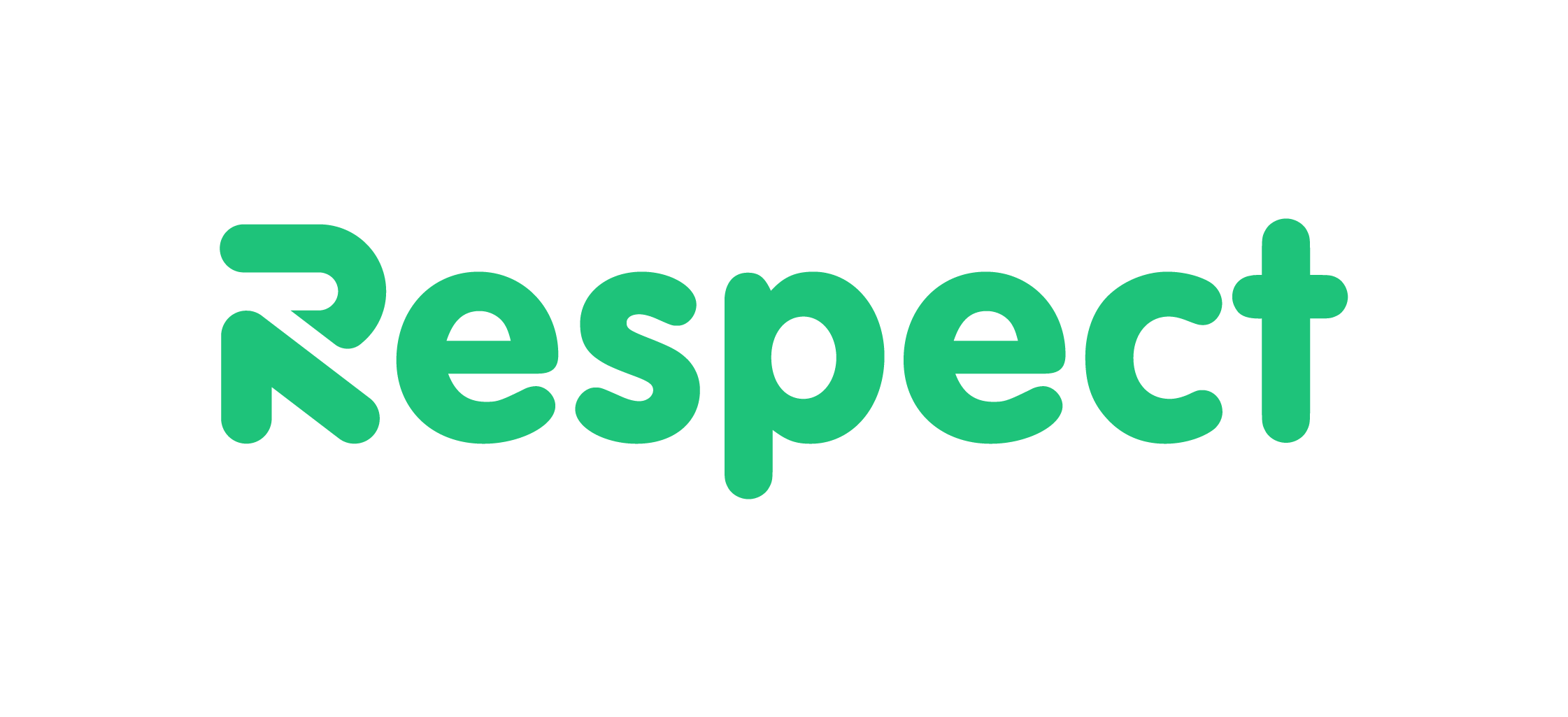